GW期間の営業について
平素よりイトマングランドフィットネスをご利用頂き、
誠にありがとうございます。GW期間中に関しましては、
下記の通りで営業させて頂きます。
※４/２９(土)、５/３（水）、5/４(木)、５/5(金)は
    祝日営業時間による営業となりますので、
　  お間違えの無いようお気を付け下さい。
 　 (　祝日営業時間 ⇒ ９：００～１8：００　)
皆様方にはご迷惑をお掛け致しますが、
ご理解ご了承の程何卒宜しくお願い申し上げます。
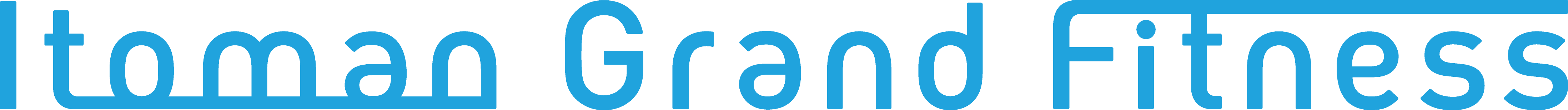